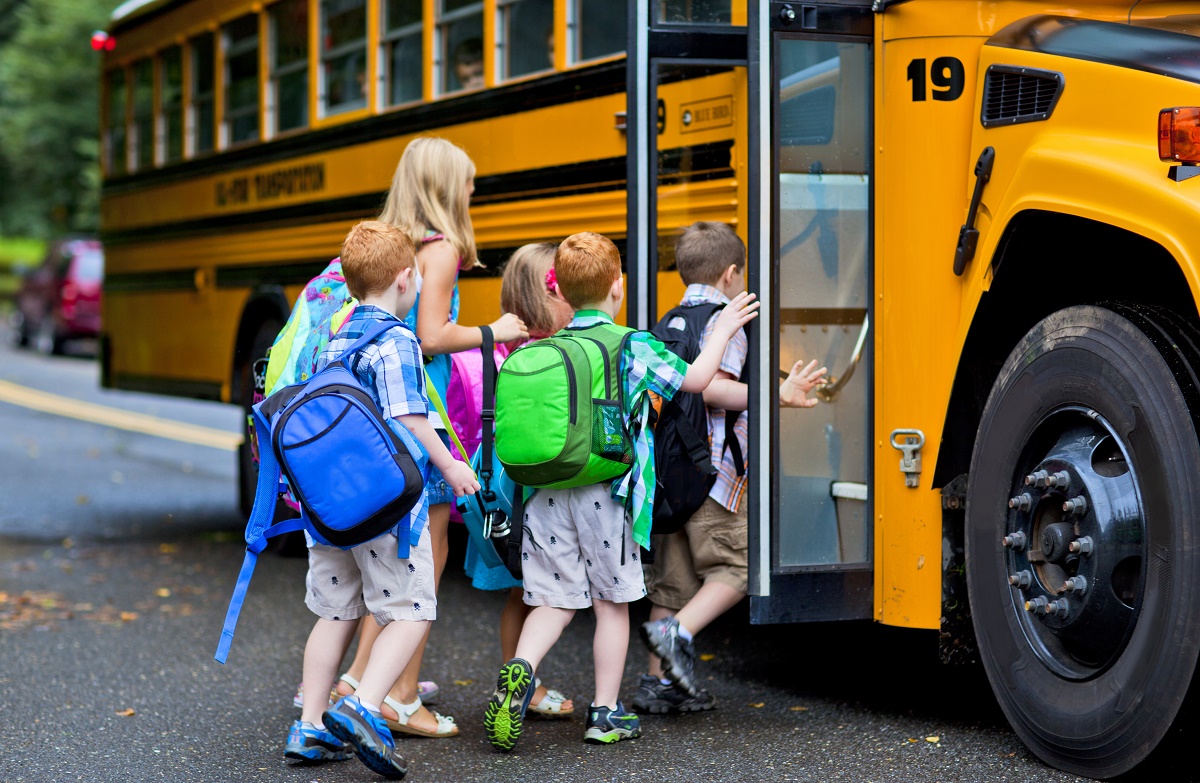 TUITION
Nicole Thuotte – School Finance Specialist
TUITION
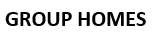 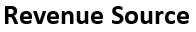 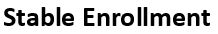 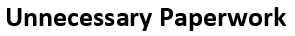 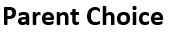 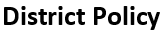 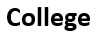 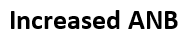 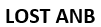 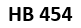 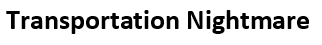 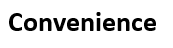 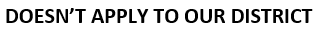 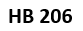 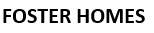 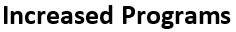 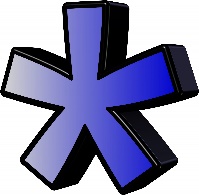 This means something is “new” or “changed”
The basics of tuition
Tuition applies to every student who is not a resident of the school district, except;

Homeless students:  20-5-101(4), MCA
(4) The trustees shall assign and admit a child who is homeless, as defined in the Stewart B. McKinney Homeless Assistance Act (Public Law 100-77), to a school in the district regardless of residence. The trustees may not require an out-of-district attendance agreement or tuition for a homeless child.
The basics of tuition
A student is not eligible to be included in the district’s ANB calculation unless:

20-9-311(11)(a), MCA
(11) A district may include only, for ANB purposes, an enrolled pupil who is otherwise eligible under this title and who is:
(a) a resident of the district or a nonresident student admitted by trustees under a student attendance agreement and who is attending a school of the district;
The basics of tuition
Tuition scenarios determine whether an agreement is discretionary or mandatory and who is responsible for tuition.

Discretionary:  20-5-320, MCA
Mandatory:  20-5-321, MCA
Discretionary tuition
20-5-320, MCA

(1) A child may be enrolled in and attend a school in a Montana school district that is outside of the child's district of residence or a public school in a district of another state or province that is adjacent to the county of the child's residence, subject to discretionary approval by the trustees of the resident district and the district of choice. If the trustees grant discretionary approval of the child's attendance in a school of the district, the parent or guardian may be charged tuition and may be charged for transportation.
Mandatory Tuition
District of Residence
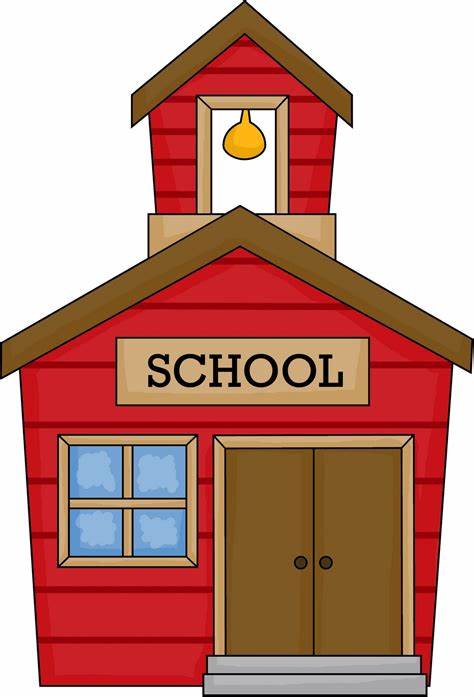 20-5-321, MCA
(1)(a)  Closer to District of Choice:

(a) the child resides closer to the school that the child wishes to attend and more than 3 miles from the school the child would attend in the resident district and the resident district does not provide transportation;
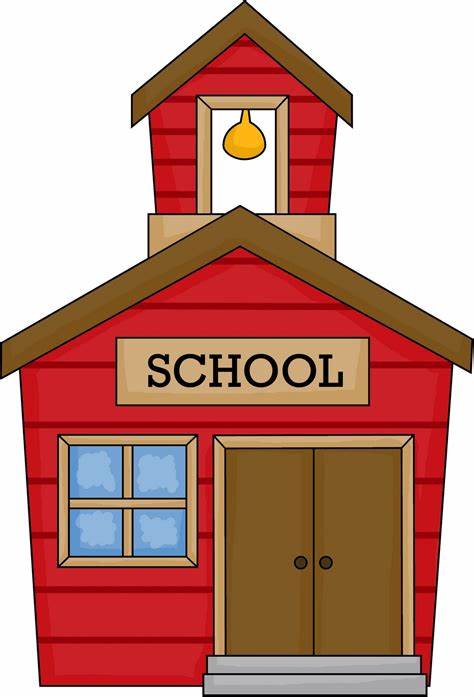 District of Choice
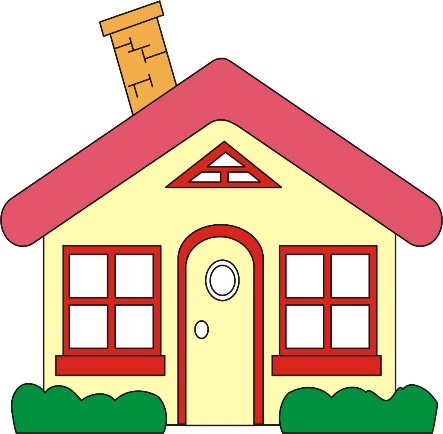 Mandatory Tuition
20-5-321, MCA
(1)(b)  Geographic Conditions:

(b) (i) the child resides in a location where, because of geographic conditions between the child's home and the school that the child would attend within the district of residence, it is impractical to attend school in the district of residence, as determined by the county transportation committee based on the following criteria:
Mandatory Tuition
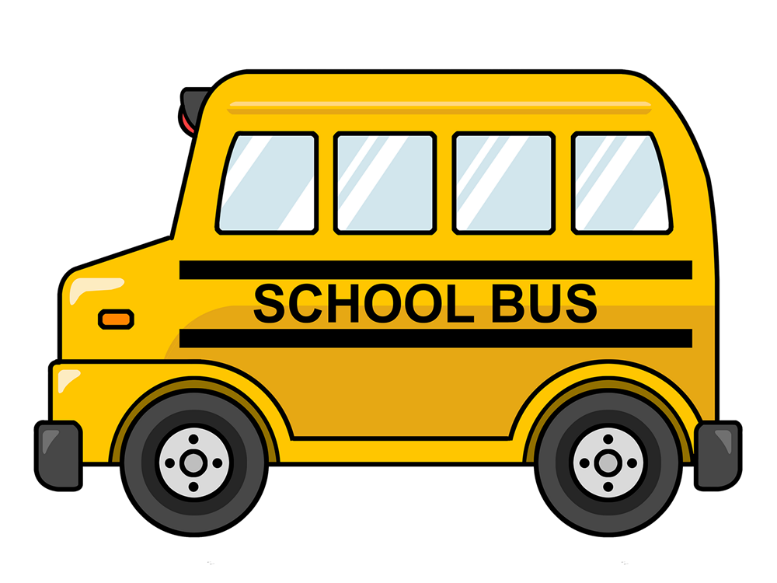 20-5-321, MCA
(1)(b)  Geographic Conditions:

(A) the length of time that is in excess of the 1-hour limit for each bus trip for an elementary child as authorized under 20-10-121;
(B) whether distance traveled is greater than 40 miles one way from the child's home to school on a dirt road or greater than a total of 60 miles one way from the child's home to school in the district of residence over the shortest passable route; or
(C) whether the condition of the road or existence of a geographic barrier, such as a river or mountain pass, causes a hazard that prohibits safe travel between the home and school.
Mandatory Tuition
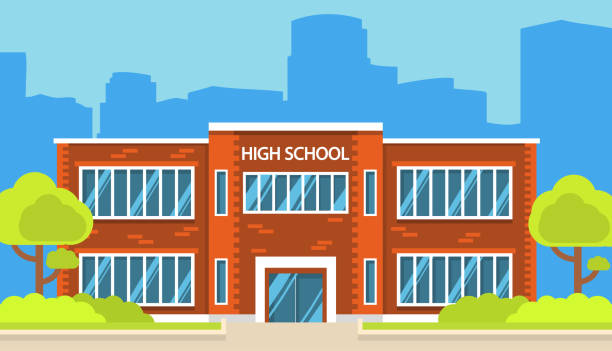 20-5-321, MCA
(1)(c)(i)  Elementary Student to High School District:

(c) (i) the child is a member of a family that is required to send another child outside of the elementary district to attend high school and the child of elementary age may more conveniently attend an elementary school where the high school is located, provided that the child resides more than 3 miles from an elementary school in the resident district or that the parent is required to move to the elementary district where the high school is located to enroll another child in high school. A child enrolled in an elementary school pursuant to this subsection (1)(c)(i) may continue to attend the elementary school after the other child has left the high school.
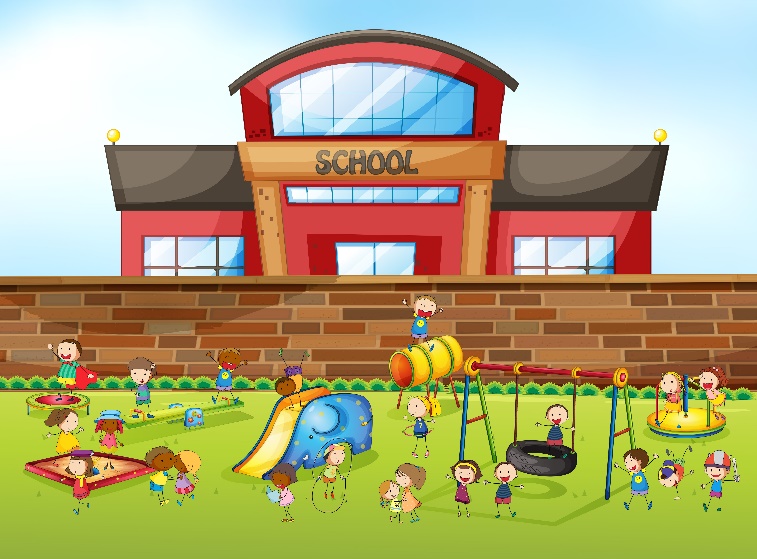 Mandatory Tuition
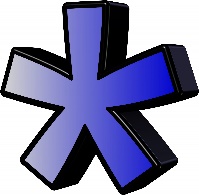 20-5-321, MCA
(1)(c)(ii)  High School Student to Elementary District:

(ii) the child is a member of a family that is required to send another child outside of the high school district to attend elementary school and the child of high school age may more conveniently attend a high school where the elementary school is located, provided that the child resides more than 3 miles from a high school in the resident district or that the parent is required to move to the high school district where the elementary school is located to enroll another child in elementary school. A child enrolled in a high school pursuant to this subsection (1)(c)(ii) may continue to attend the high school after the other child has left the elementary school.
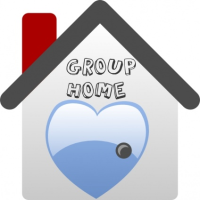 Mandatory Tuition
20-5-321, MCA
(1)(c-d) Out of District Placement by State Agency or Foster/Group Home Placement:

(d) the child is under the protective care of a state agency or has been adjudicated to be a youth in need of intervention or a delinquent youth, as defined in 41-5-103; or
(e) the child is required to attend school outside of the district of residence as the result of a placement in foster care or a group home licensed by the state.
Who pays tuition?
Discretionary
 Parent/guardian who is a non-resident of the district of choice.
 Parent/guardian who lives in a location where one unified school system is the district of residence for grades K-8 and other unified school system is the district of residence for grades 9-12.
 Trustees of the district of residence.

20-5-320(2)(c)(ii), MCA
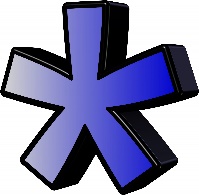 Who pays tuition?
Mandatory
  Parent/guardian who is a non-resident of the district of choice.
 Parent/guardian who lives in a location where one unified school system is the district of residence for grades K-8 and other unified school system is the district of residence for grades 9-12.
 Trustees of the district of residence.
 A state agency.
20-5-321(2)(c)(ii), MCA
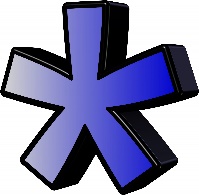 Who pays tuition?
The trustees of the district of choice may waive any or all of the tuition rate. 
 The trustees of the district of choice may waive the tuition for all students whose tuition is required to be paid by one type of entity and may charge tuition for all students whose tuition is required to be paid by another type of entity. 
 However, any waiver of tuition must be applied equally to all students whose tuition is paid by the same type of entity.
20-5-320(2)(c)(i) and 20-5-321(2)(c)(i)
DO I have to Accept everyone?
NO:
 Board policy outlines criteria – cannot systematically exclude a “group” (e.g., special education, one district’s students) – unless the agreement is for educational programs not offered by the district of residence.
 In a discretionary situation, “The trustees of the district where the child wishes to attend have the discretion to approve any attendance agreement.”  20-5-320(7)
 Even in a “mandatory” situation, the board “may disapprove an out-of-district attendance agreement whenever they find that, because of insufficient room and overcrowding, the accreditation of the school would be adversely affected by the acceptance of the child.“ 20-5-321(4), MCA
Tuition forms
FP-14
 Required for every student – may have a supplemental application
 Two separate forms
 FP-14.1 Parent or District Student Attendance Agreement
 FP-14.2 Foster and Group Home Student Attendance Agreement
 Group home may only sign in place of a parent/guardian
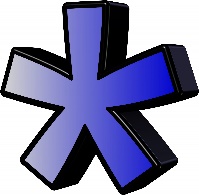 Tuition forms (FP-14.1 Parent/district )
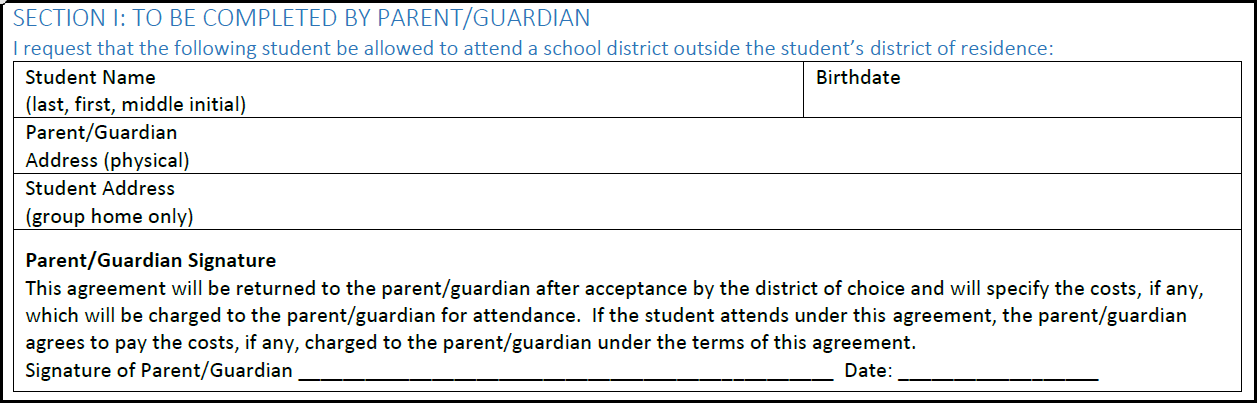 Tuition forms (FP-14.1 Parent/district )
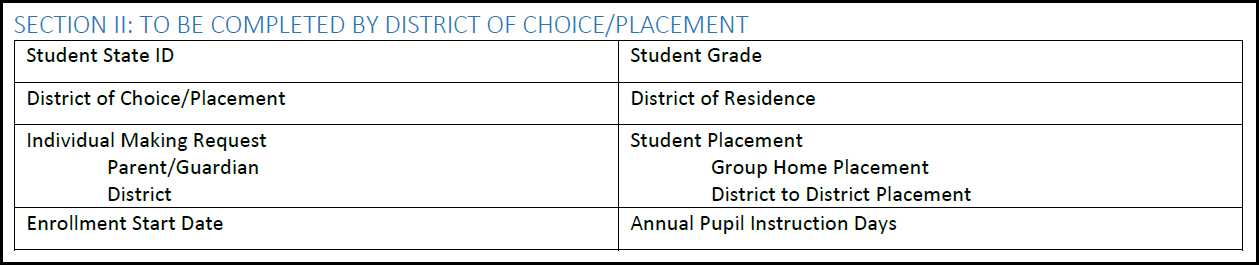 Tuition forms (FP-14.1 Parent/district )
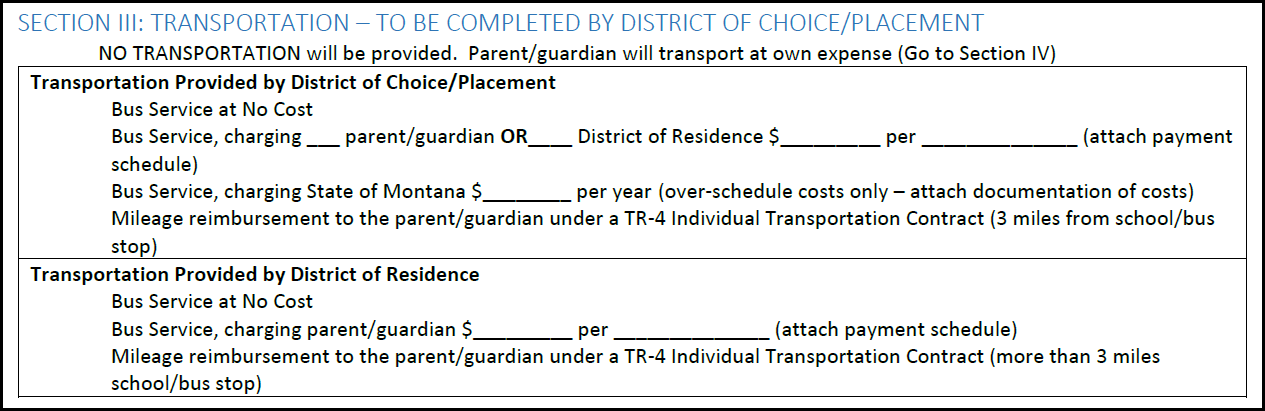 Tuition forms (FP-14.1 Parent/district )
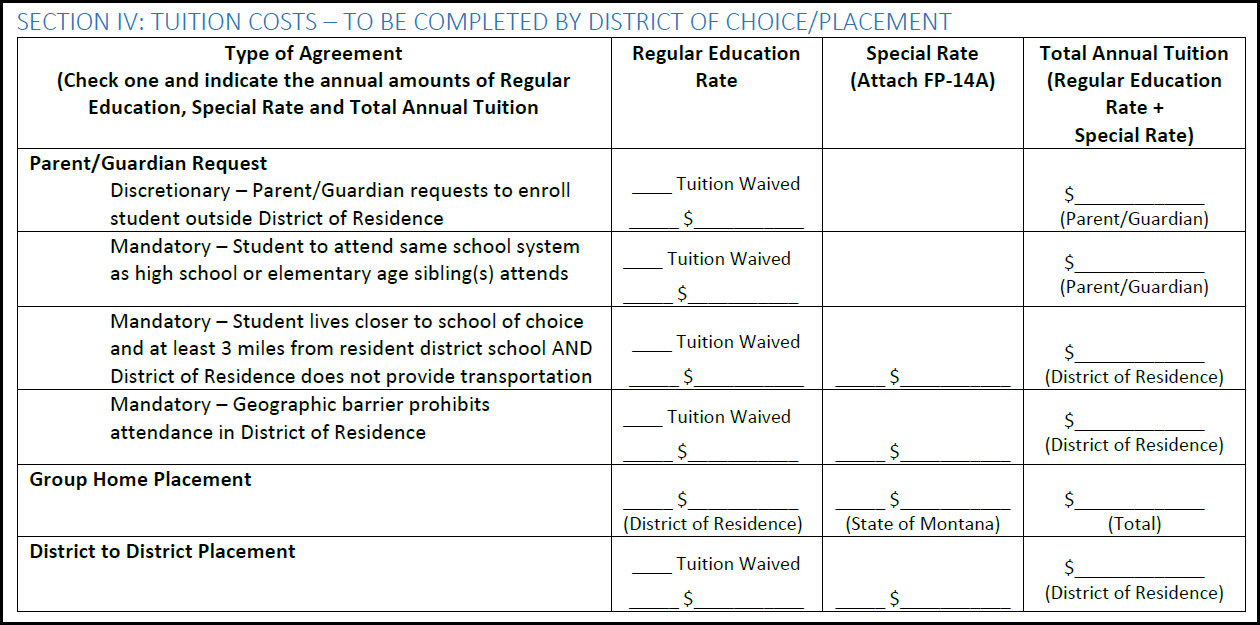 Tuition forms (FP-14.1 Parent/district )
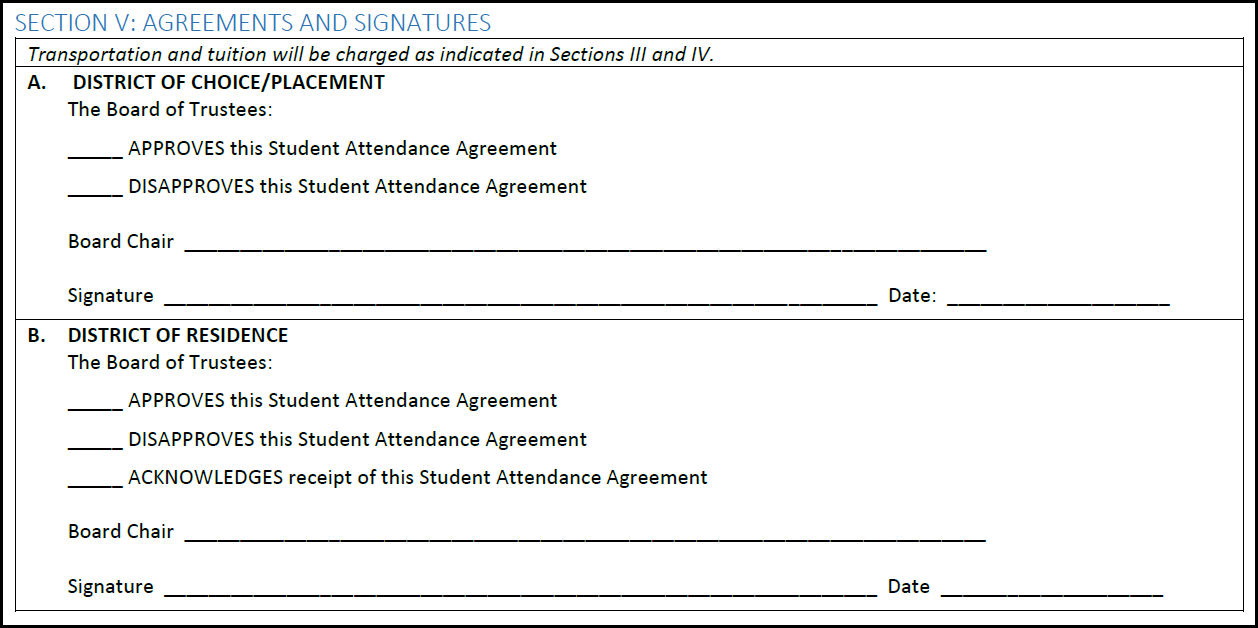 Tuition forms (FP-14.1 Parent/district )
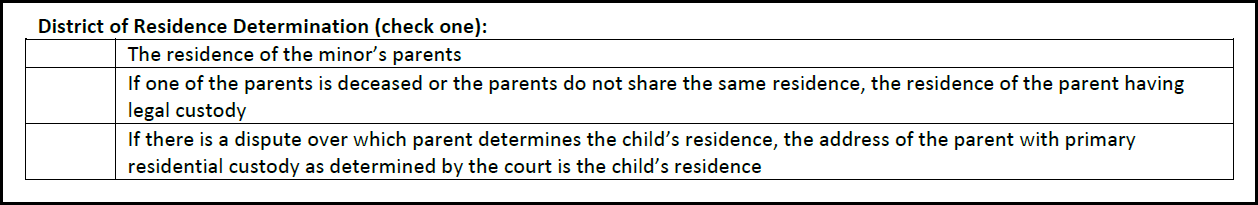 Tuition forms (FP-14.2 Foster/group home)
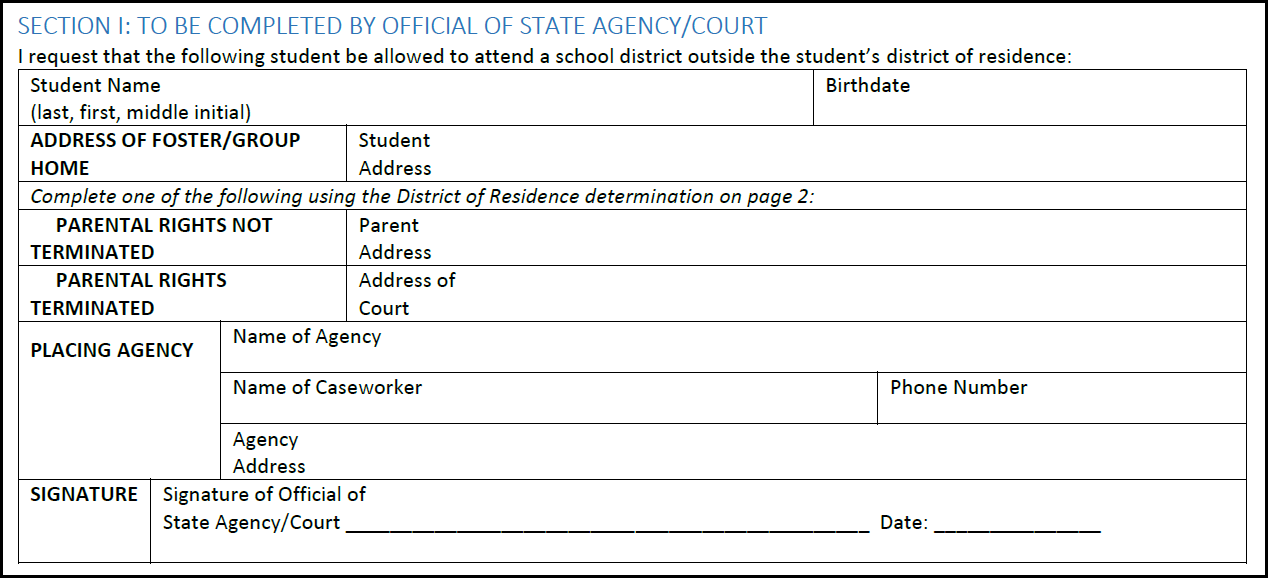 Tuition forms (FP-14.2 Foster/group home)
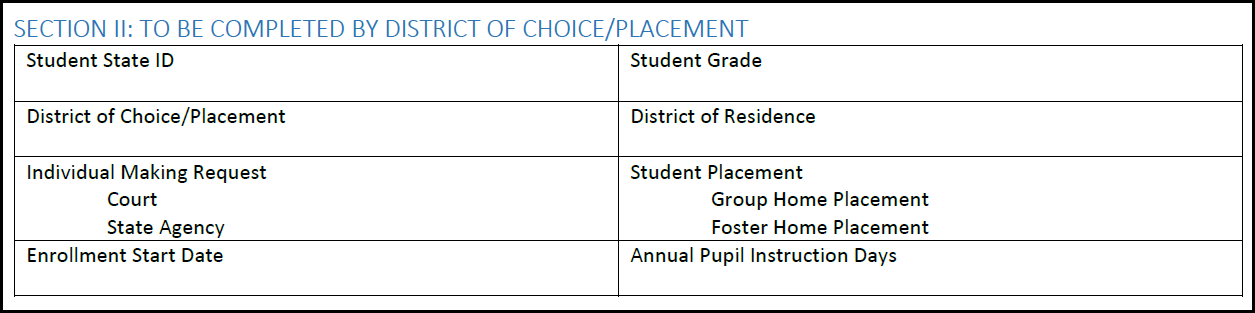 Tuition forms (FP-14.2 Foster/group home)
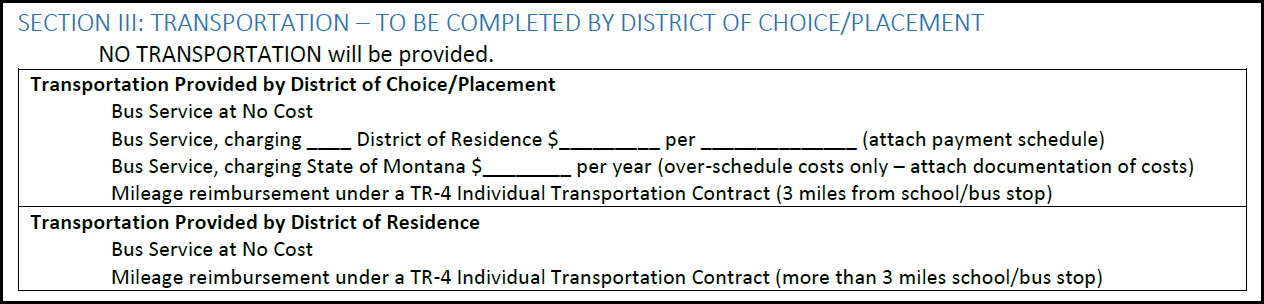 Tuition forms (FP-14.2 Foster/group home)
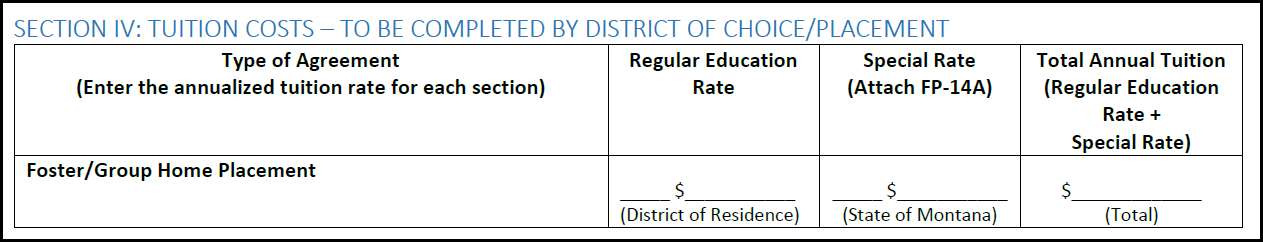 Tuition forms (FP-14.2 Foster/group home)
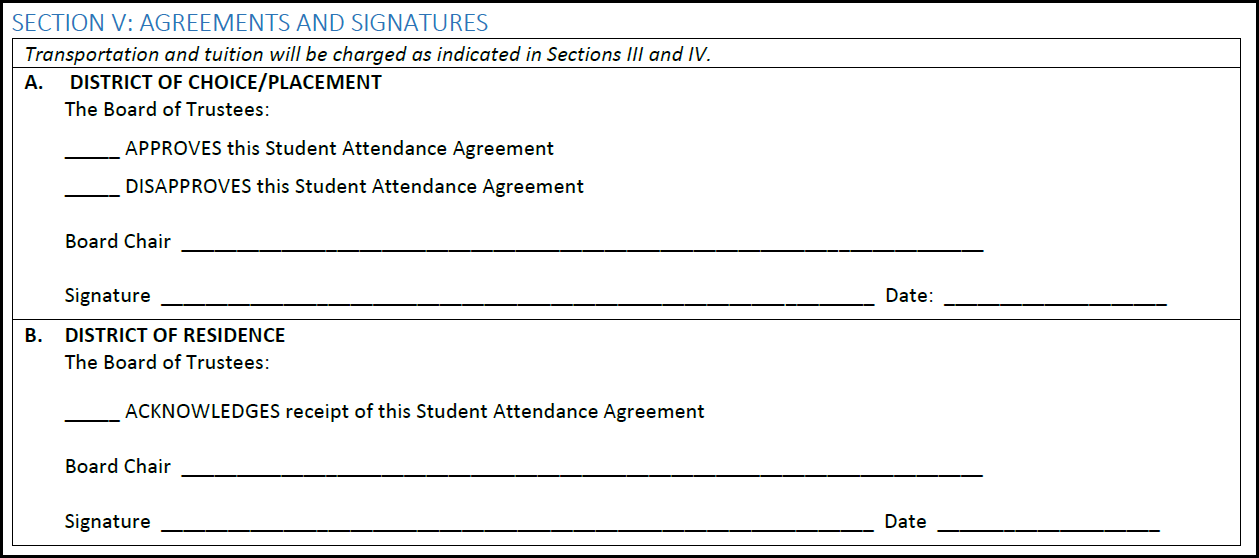 Tuition forms (FP-14.2 Foster/group home)
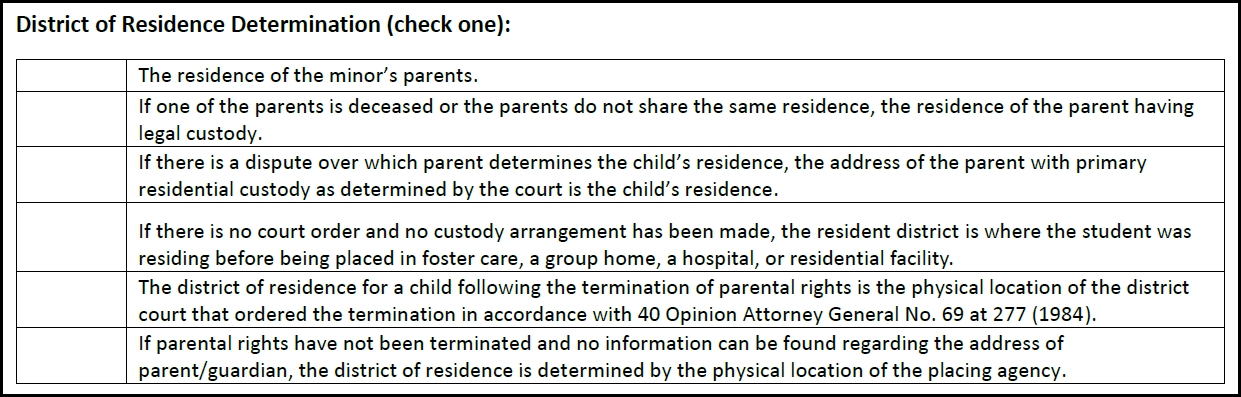 Tuition forms
FP-14A
 Three Options for Special Education
 Option A
 Option B
 Option C
 Programs Exceeding Average Cost
Tuition forms
FP-14A
 Option A
 Based on the number of hours in the student’s IEP – up to 100% of the tuition rate.
 Option B
 Based on the cost of unique special education services – 100% of the cost minus 120% of the Tuition Per-ANB Amount.
 Option C
Based on the cost of a specialized school district program – 100% of the cost minus 120% of the Tuition Per-ANB Amount. *
 Programs Exceeding Average Cost 
 For students without disabilities in specialized district programs – 100% of the cost minus 120% of the Tuition Per-ANB Amount, up to $2,500 per student.

*Option C rates require prior OPI approval
Tuition Rates
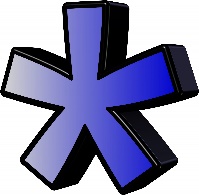 FIRST:  Tuition Per-ANB Amount
 Maximum ANB for grade/accreditation of school
 The Data for Achievement payment
 The Indian Education for All payment
 The per-ANB amount of the Instructional Block Grant
 The per-ANB amount of the Related Services Block Grant
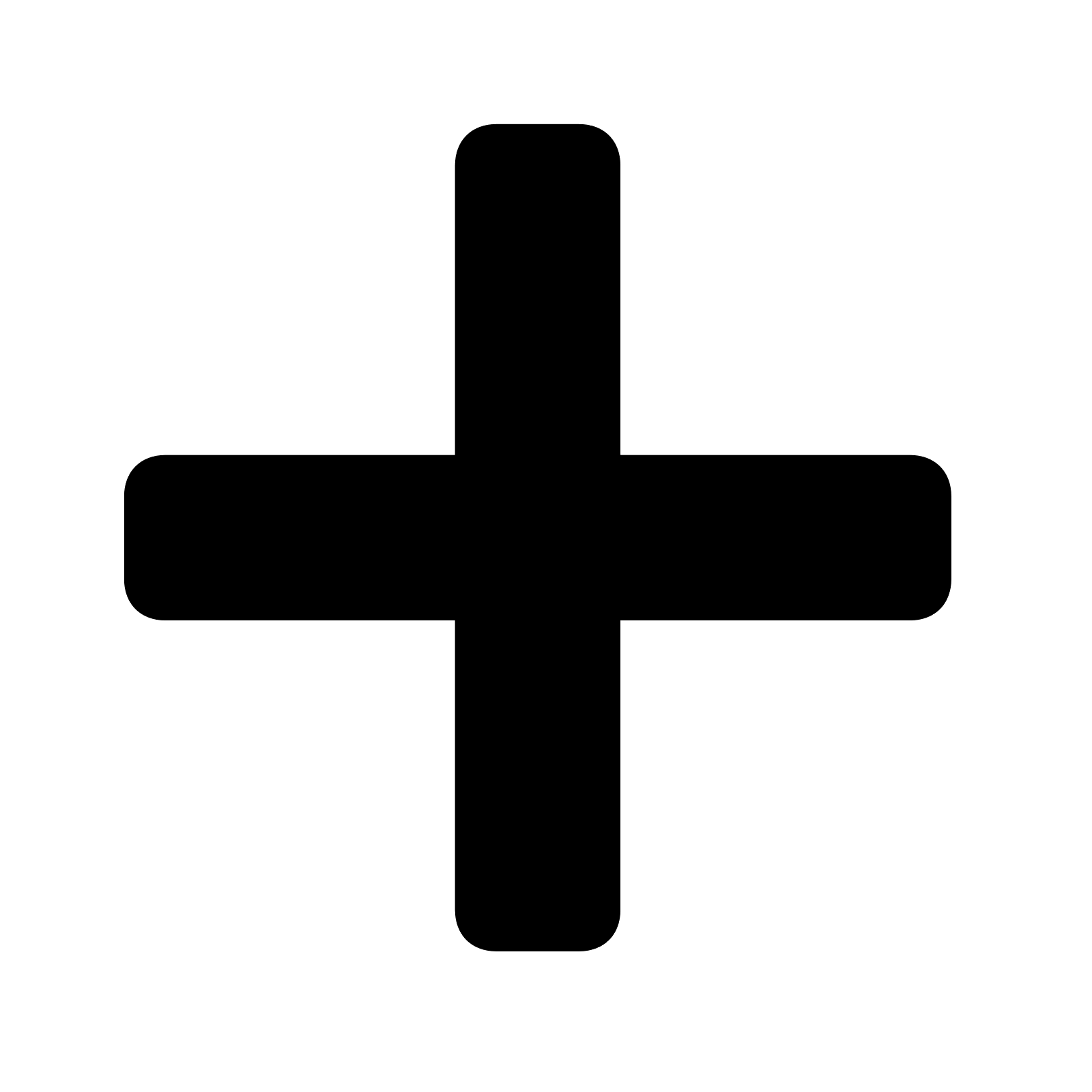 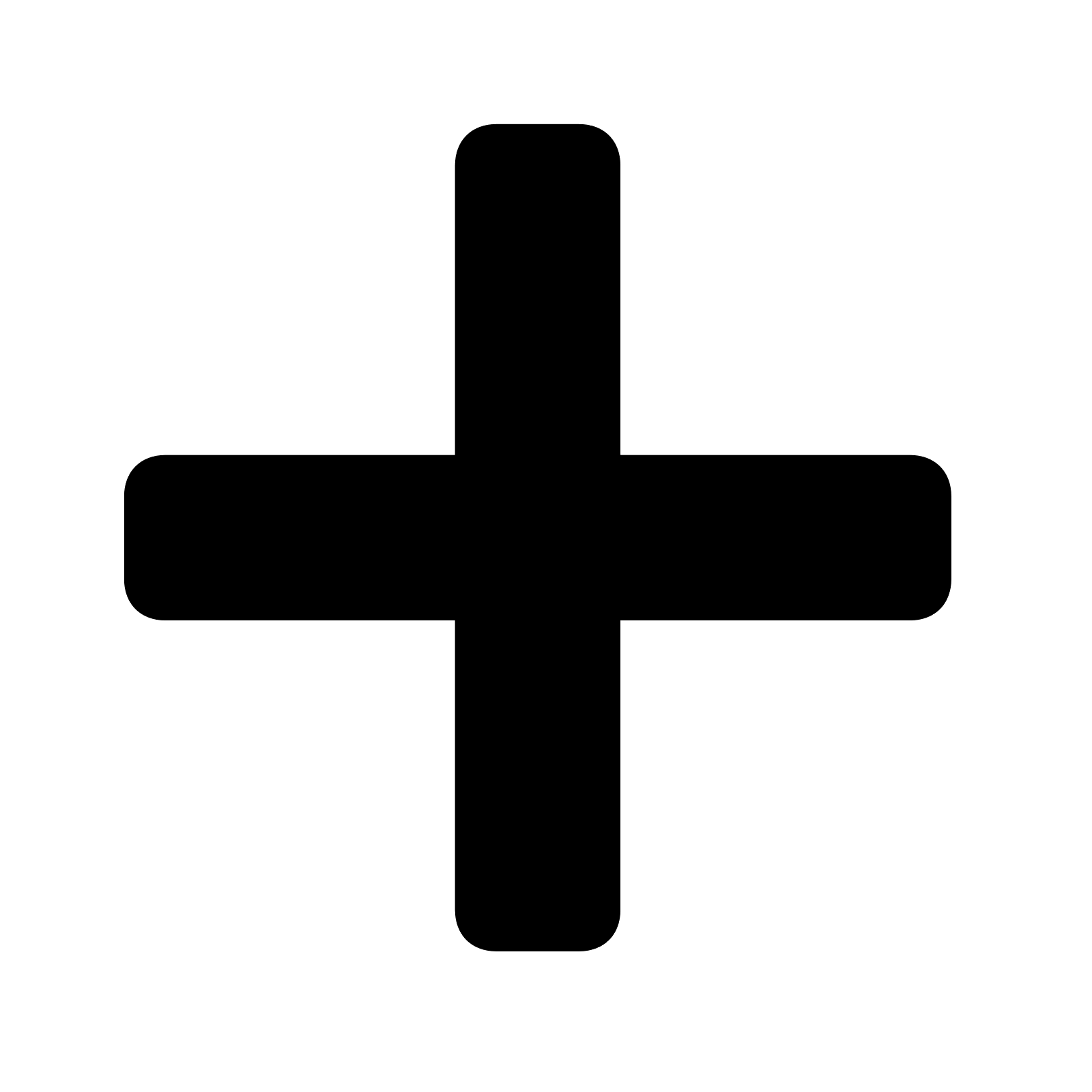 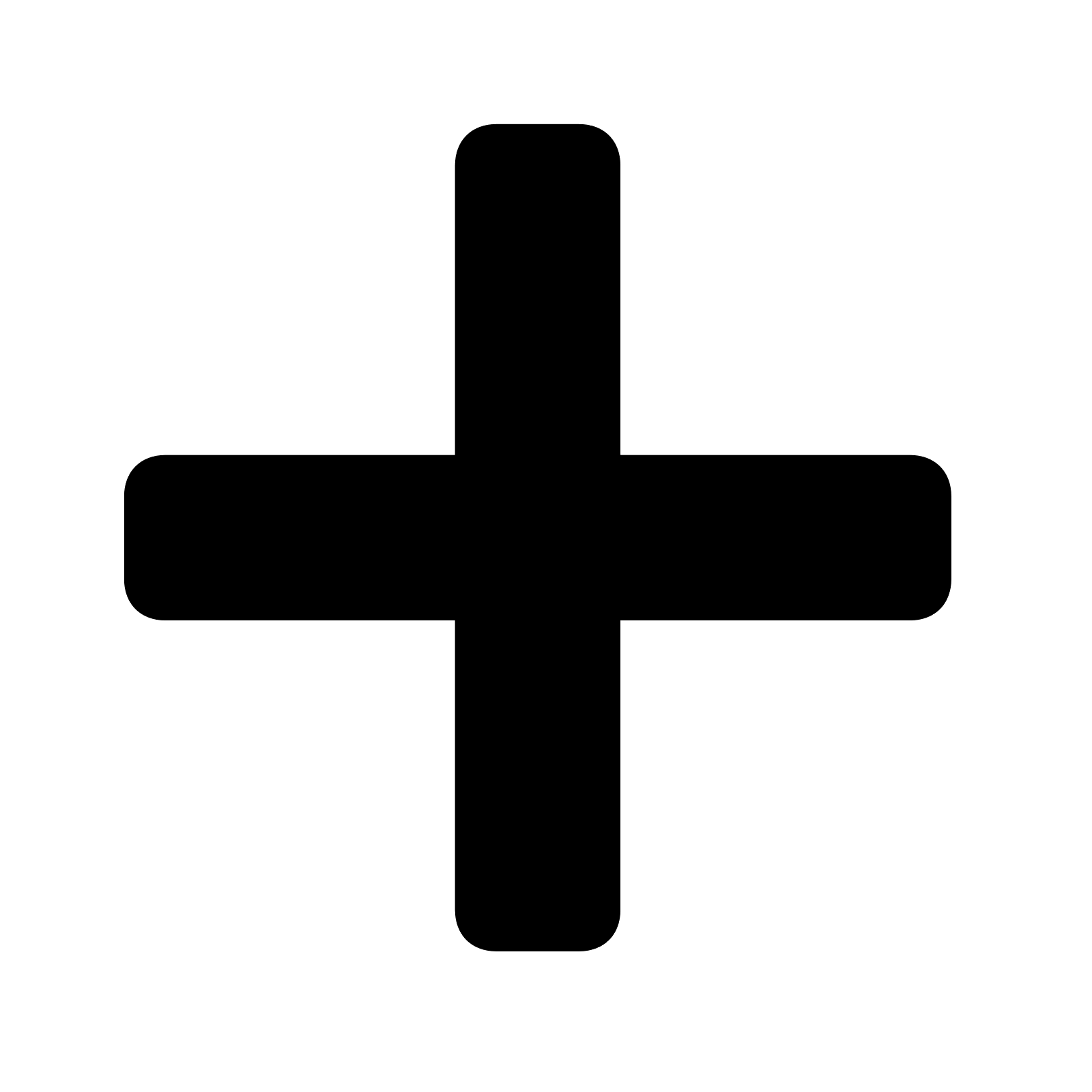 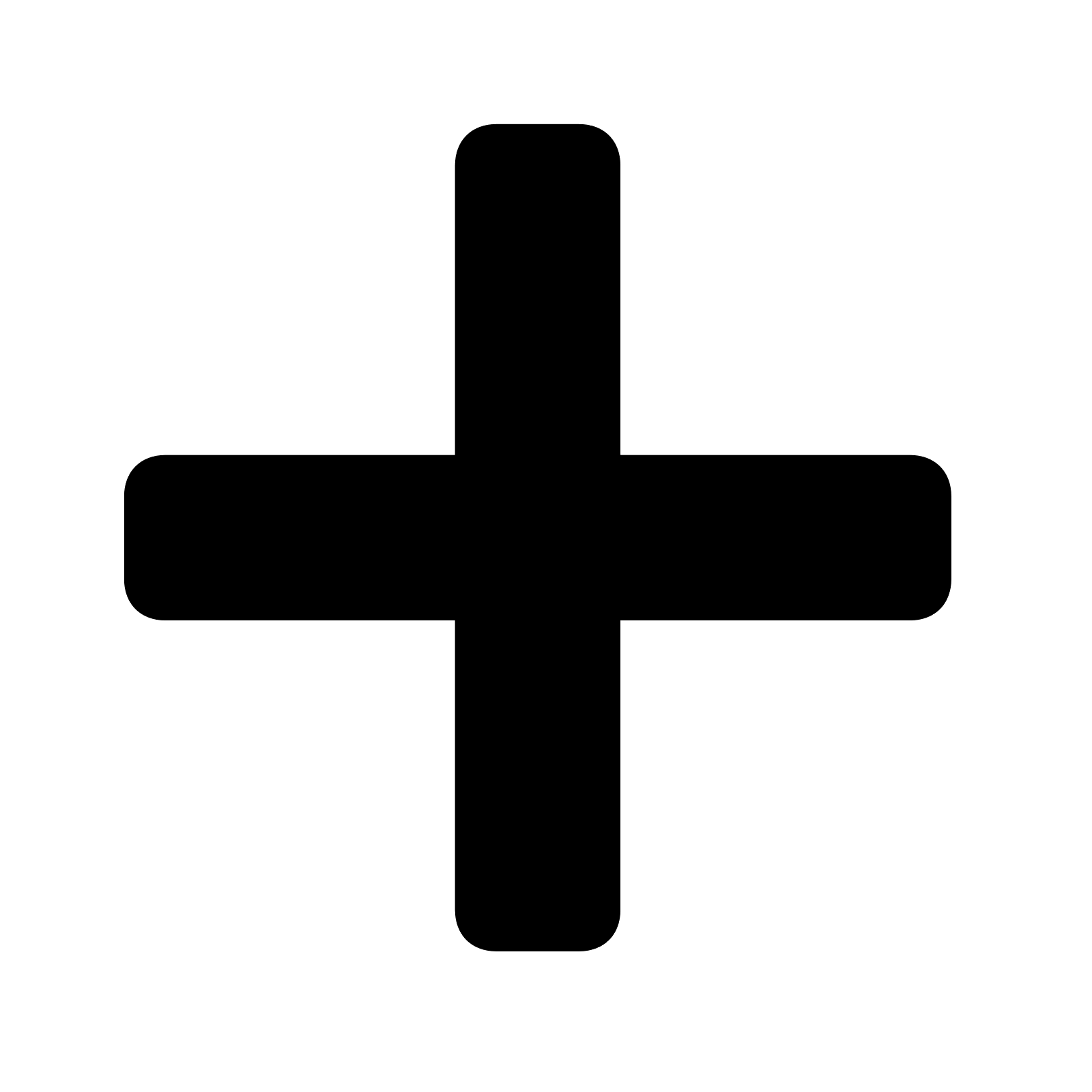 Tuition Rates
FIRST:  Tuition Per-ANB Amount
*The rate for PK and KH is ½ the K-6 rate ($3,033.02)
Tuition Rates
Second:  Tuition for Parent and District Agreements
 Up to 20% of the Tuition Per-ANB Amount
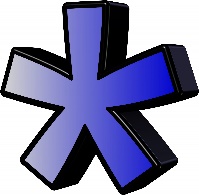 State paid tuition (now foster and group home tuition)
20-5-321, MCA
(1)(c-d) Out of District Placement by State Agency or Foster/Group Home Placement:

(d) the child is under the protective care of a state agency or has been adjudicated to be a youth in need of intervention or a delinquent youth, as defined in 41-5-103; or
(e) the child is required to attend school outside of the district of residence as the result of a placement in foster care or a group home licensed by the state.
State paid tuition (now foster and group home tuition)
OLD
 Regular Education rate paid by the state.
 Special Education student eligible for an additional payment under Option A, B or C.
 Regular Education students eligible for an additional payment for Programs Exceeding Average Cost.
State paid tuition (now foster and group home tuition)
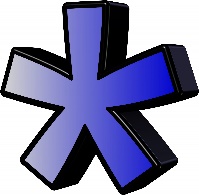 NEW
 Regular Education rate paid by the resident district (40% of the Tuition Per-ANB Amount).
 Special Education student eligible for an additional payment under Option A, B or C paid by the state.
 Regular Education students eligible for an additional payment for Programs Exceeding Average Cost paid by the state.
State paid tuition (now foster and group home tuition)
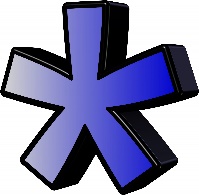 Process
 Complete an FP14.2/FP14A upon enrollment.
 Enter the FP14.2/FP14A into MAEFAIRS (not later than June 30).
 Enter Days Enrolled at the conclusion of the school year and submit the claim to the OPI.
 Send a bill to the Resident District by August 15th.
Entering claims in MAEFAIRS
Data Entry>Foster and Group Home Tuition
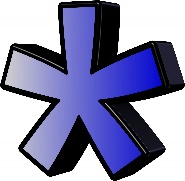 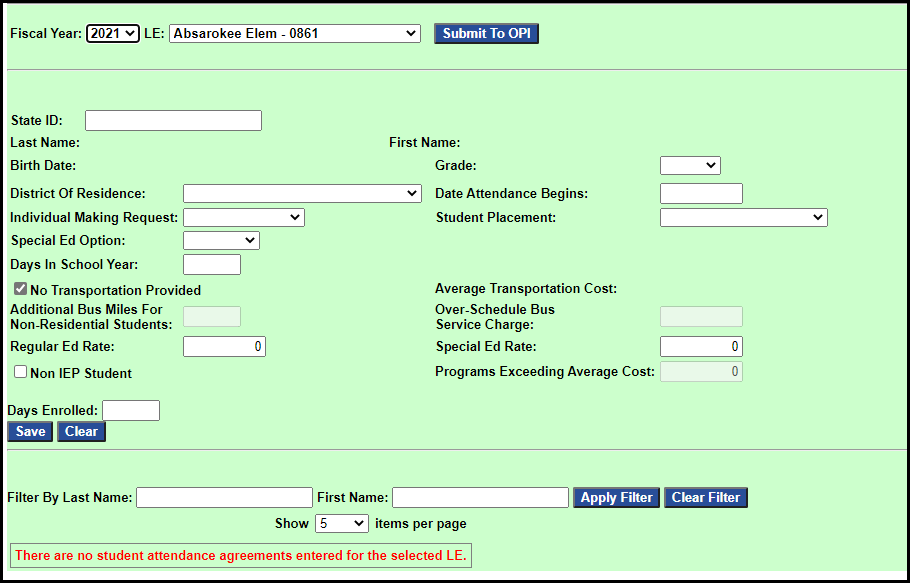 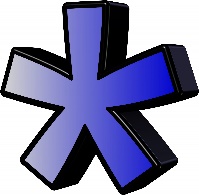 New tuition collection forResidential treatment centers
HB 206 (2021)
 OLD:  State had contract with each facility to pay a daily rate for each eligible child.
 NEW:
 State will contract for a portion of the daily rate, based on cost of providing an appropriate educational opportunity (not to exceed 100% of the Tuition Per-ANB Amount divided by 180); and
District of Residence will pay a portion of the daily rate (40% of the Tuition Per-ANB amount divided by 180).
Tuition payments
Parents pay tuition in accordance with district policy.
 Districts pay tuition in the year following attendance (1st half by Dec 31st, second half by June 15th).
 The state pays tuition following the submission of claims (as early as August following the year of enrollment).
Tuition payments
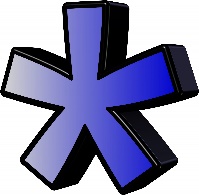 Tuition claims may be paid with a permissive levy from the Tuition fund; or
 The General Fund; or
 Any other legally available fund in the district at the discretion of the trustees.
Tuition payments
May only use the Tuition Fund if the district complies with the notice requirements in 20-9-116, MCA.

(1) The trustees of a school district shall adopt a resolution no later than March 31 of each fiscal year and provide notice pursuant to subsection (2) whenever the trustees intend to impose an increase in a nonvoted levy in the ensuing school fiscal year for the purposes of funding any of the funds listed below:
(a) the tuition fund under 20-5-324;
(b) the adult education fund under 20-7-705;
(c) the building reserve fund under 20-9-502 and 20-9-503;
(d) the transportation fund under 20-10-143 and 20-10-144;
(e) the bus depreciation reserve fund under 20-10-147; and
(f) the flexibility fund established in 20-9-543 for the purposes in 20-7-1602.
Tuition accounting
With limited exception, tuition receipts should be credited to the General Fund and transportation receipts to the Transportation Fund.
General Fund Deposits: 
From parent/guardian – X01-1310-XXX 
From the OPI – X01-3117-XXX 
From another district – X01-1320-XXX
Transportation Fund Deposits: 
Regular education – X10-1410-XXX Special Education – X10-1420-XXX
Tuition accounting
Exceptions:
 Tuition receipts for students without disabilities under the care of the state or in foster/group homes that exceed tuition receipts for the prior year;
 Tuition receipts for students with disabilities that exceed tuition receipts for students without disabilities;
 Any other tuition receipts that exceed tuition receipts for the prior year.
Tuition accounting
Exceptions:
 If the tuition receipts meeting the expectations may be deposited into the Miscellaneous Programs Fund; 
 A unique project reporter is required.

X15-1320-XXX
Tuition accounting
Expenditure Codes:
Tuition Fund Payments: 
 In-state, regular education – X13-XXX-1XXX-561 
 In-state, special education – X13-280-1XXX-561 
 In-state, day treatment/private program* - X13-280-1XXX-320 
 Out-of-state, regular education – X13-XXX-1XXX-562 
 Out-of-state, special education – X13-280-1XXX-562 
 Detention center payments – X13-1XX-1XXX-563
 In-state treatment facilities – X13-XXX-1XXX-564
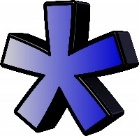 Tuition accounting
Expenditure Codes:
Transportation Fund Payments: 
 In-state, regular education – X10-XXX-27XX-51X 
 In-state, special education – X10-280-27XX-51X 
 Out-of-state, regular education – X10-XXX-27XX-512
 Out-of-state, special education – X10-280-27XX-512
Tuition reports
Reports>Tuition
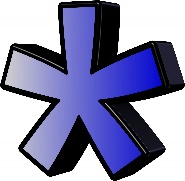 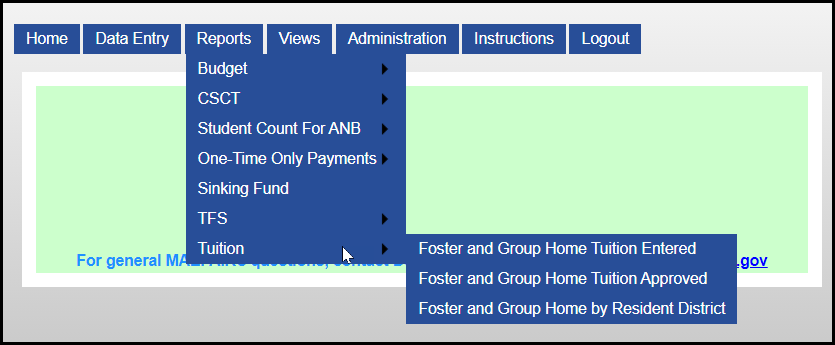 Tuition Reports
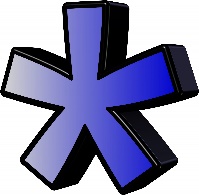 Foster and Group Home Tuition Entered – Shows all the claims entered and the annualized tuition amount(s).
 Foster and Group Home Tuition Approved – Shows the actual payment amount for each claim entered based on Days Enrolled.
* These reports are available to the district entering the data
Tuition Reports
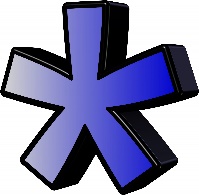 Foster and Group Home by Resident District – one page per resident district.  May be used for billing at the end of the year with a district letter.
* These reports are available to the district entering the data
Tuition VIEWS
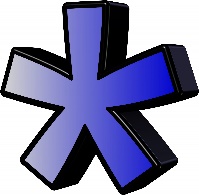 Tuition VIEWS
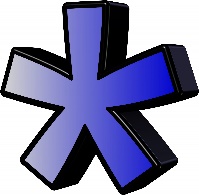 Foster and Group Home Resident District
 State Facilities Tuition District of Residence

Shows every claim assigned to the LE as District of Residence.
Tuition information
https://opi.mt.gov/Leadership/Finance-Grants/Tuition-and-Attendance
OPI webpage>Leadership>School Finance>Tuition & Attendance
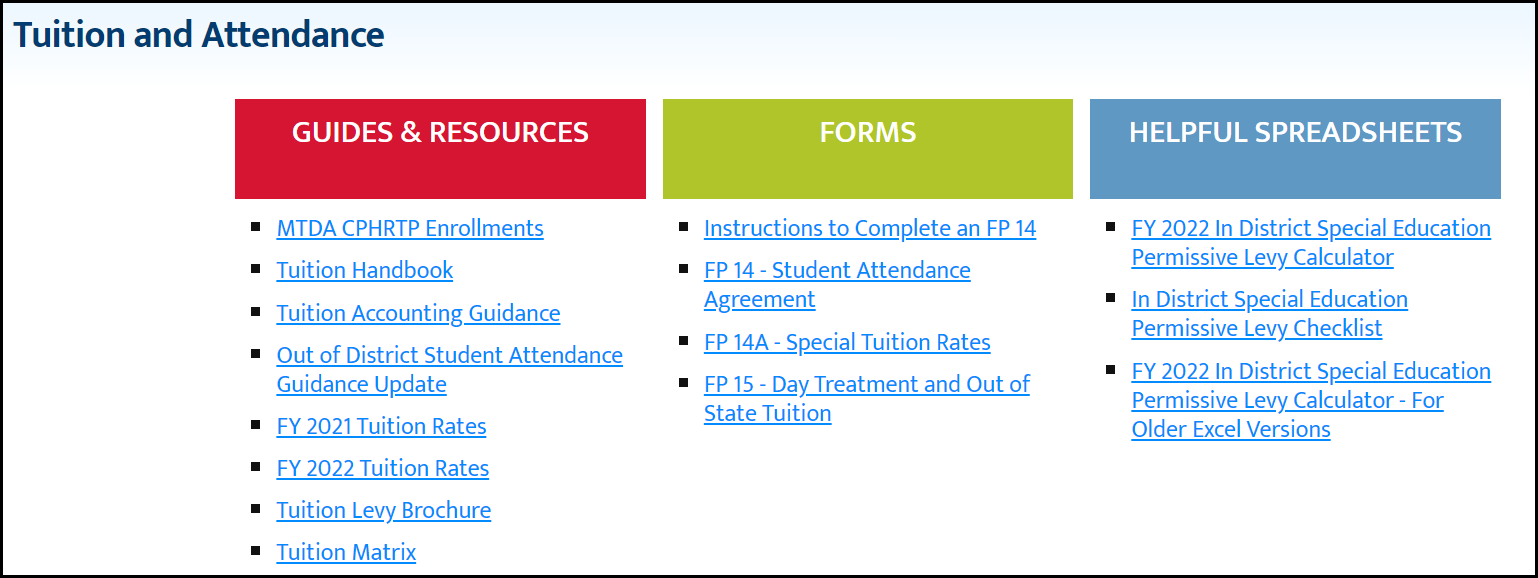 New law information
HB 206:  Changes to the calculation of tuition (tuition per-ANB amount), changes to the responsibility for tuition, changes to tuition for residential treatment facilities.

HB 454:  Changes to mandatory tuition type, change to “entity” responsible for tuition.
Special education permissive tuition Levy
Levy to pay for special education costs for high needs students;
 Levy must be on a per student basis – not the cost of a “program”;

 Calculators were updated July 28th.  Please use the latest version for an accurate levy amount.
Special education permissive tuition Levy
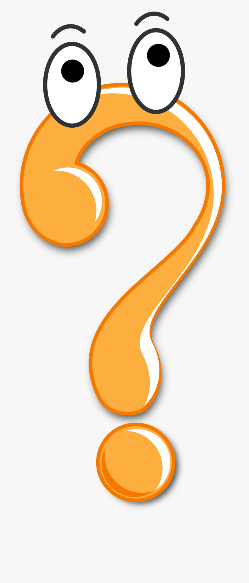 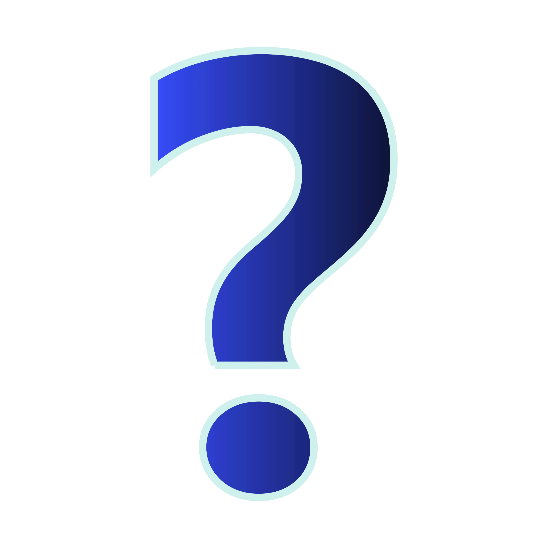 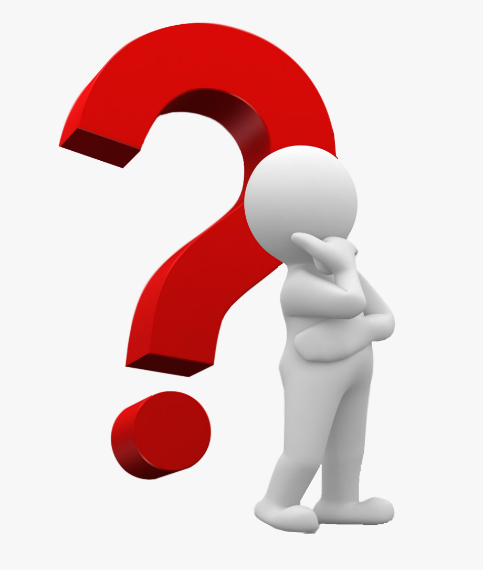 Questions?
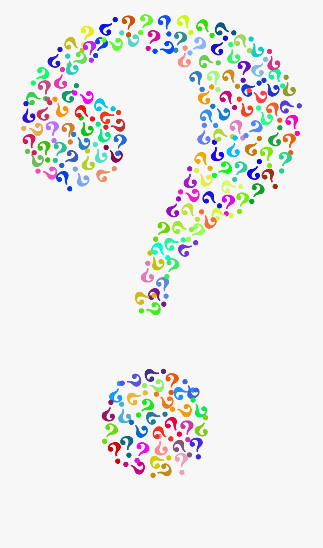 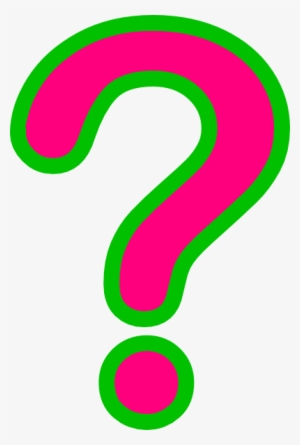 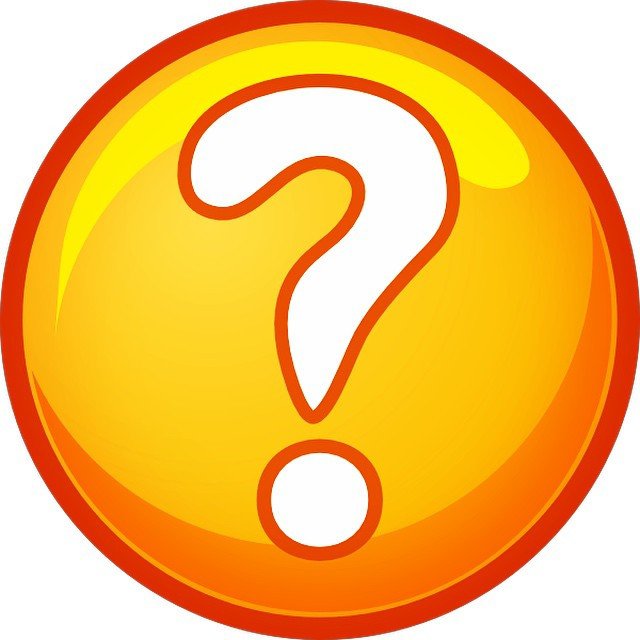 Contact information
Nicole Thuotte – School Finance Specialist
(406) 444-4524
(406) 202-1759 (cell phone)
nthuotte@mt.gov